Nitrogen Transport Estimatesin the San Antonio River Basin
Term Project for GIS in Water Resources
Seungwon Chung
2016-11-22
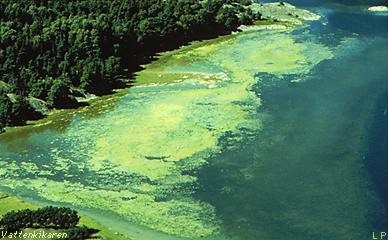 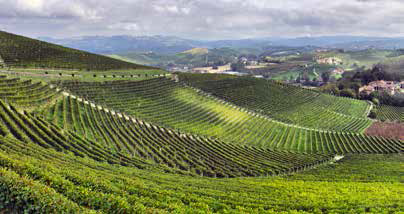 Source: https://www.lakeforest.edu, UNEP (2014)
How Does Landscape Nitrogen Dynamics Affect Coastal Water Quality?
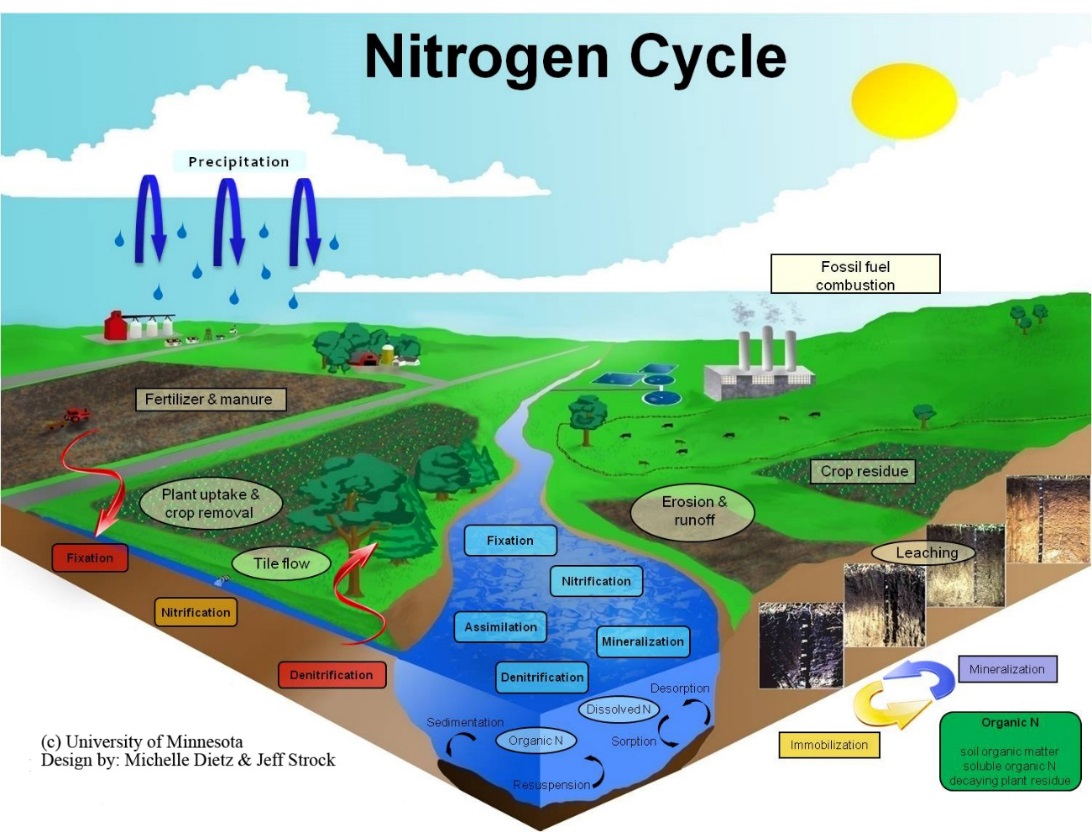 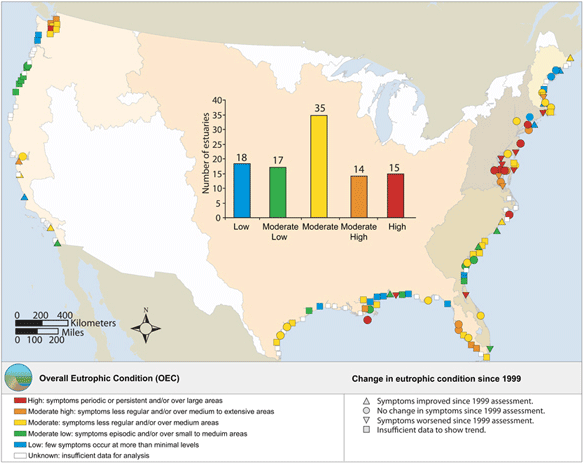 2
Objectives
Nitrogen Transport Modeling
1. Investigate anthropogenic nitrogen input data
2. Simulate nitrogen transport under the impacts of terrestrial nitrogen inputs, dynamics and transports
3. Understand the relationship between nitrogen inputs, transports and processes
3
Processing Steps
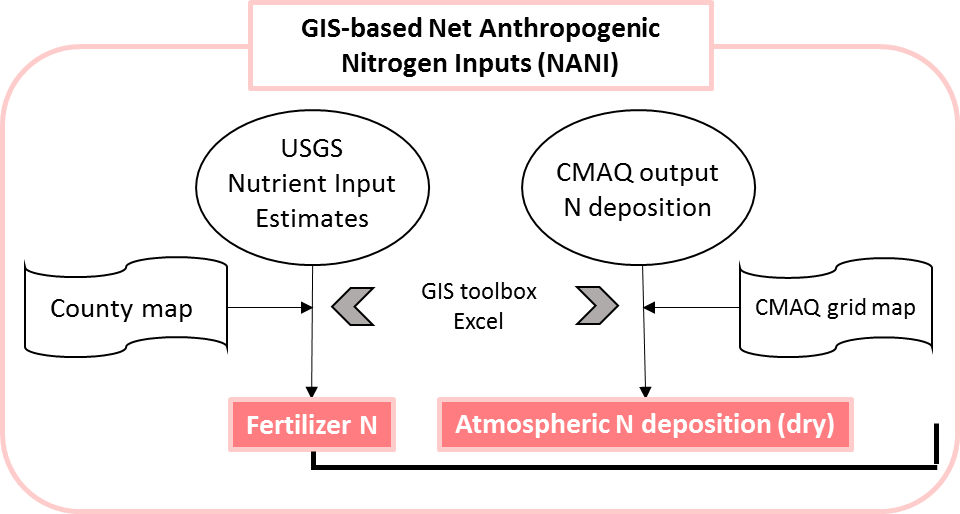 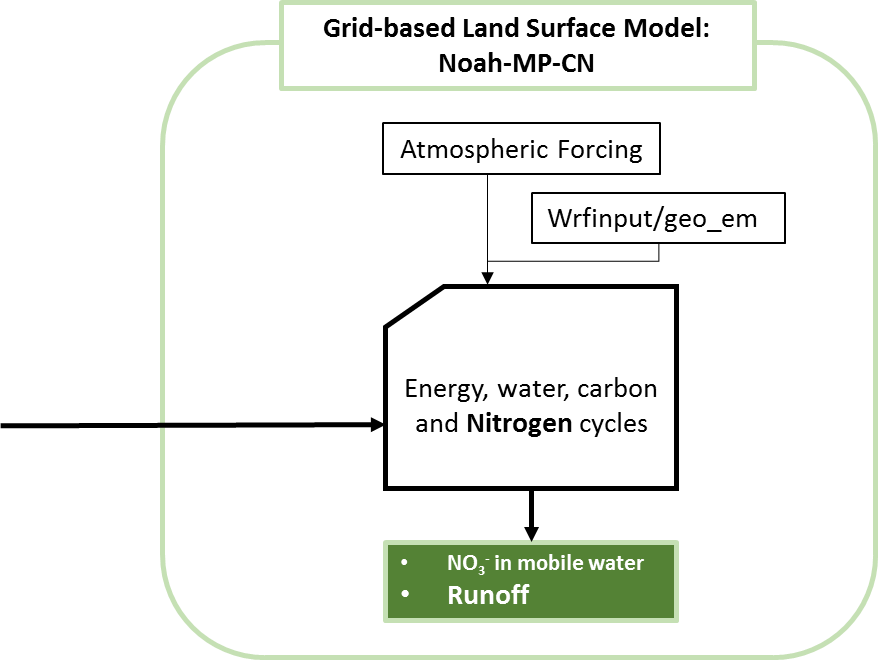 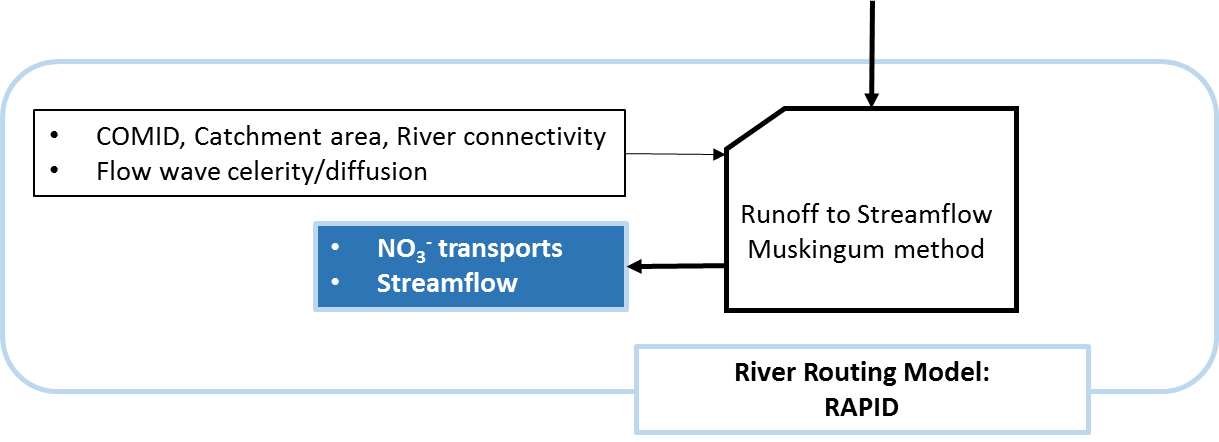 4
Study Region
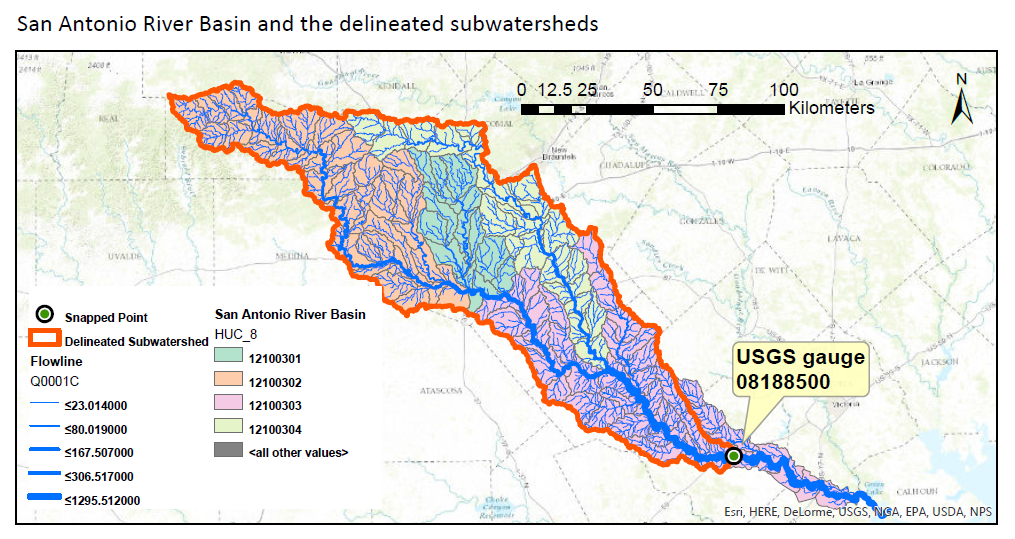 Land Cover in the San Antonio River Basin
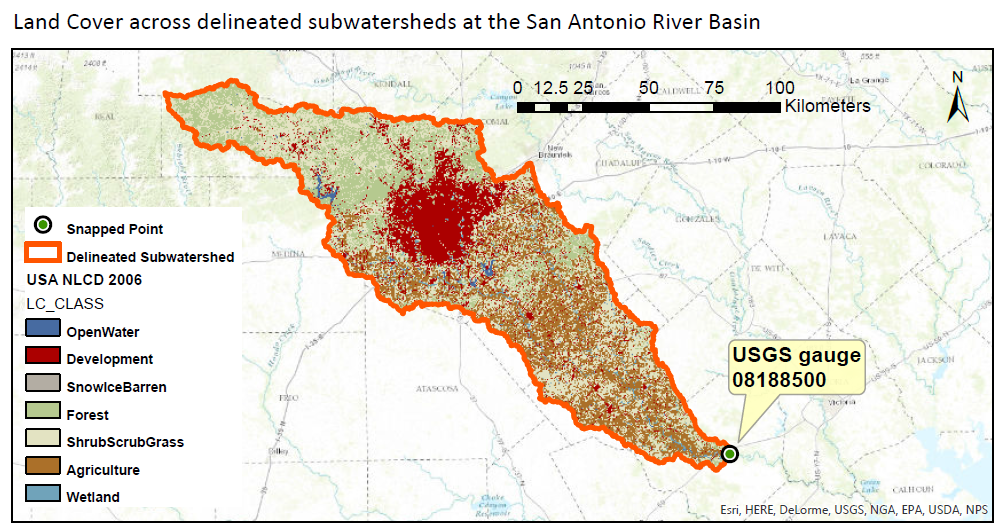 6
Net Anthropogenic Nitrogen Inputs (NANI)
- Generate input data (feature)
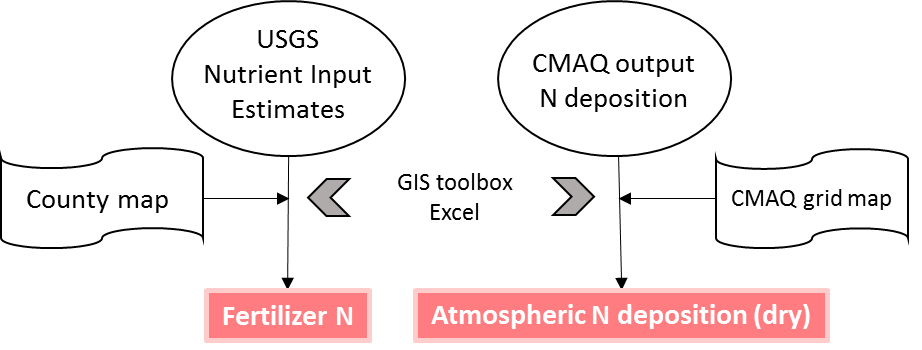 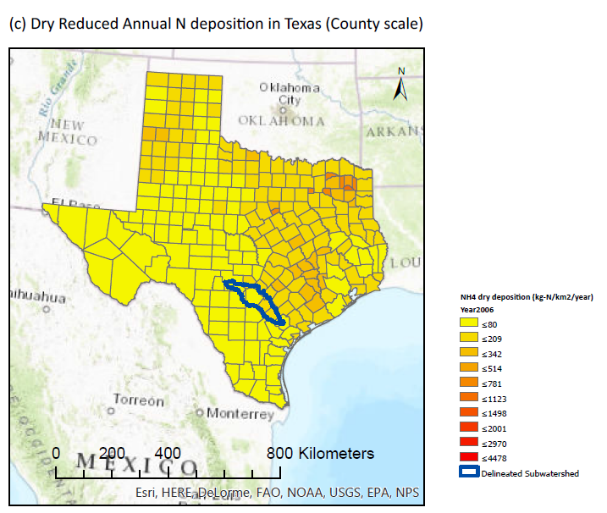 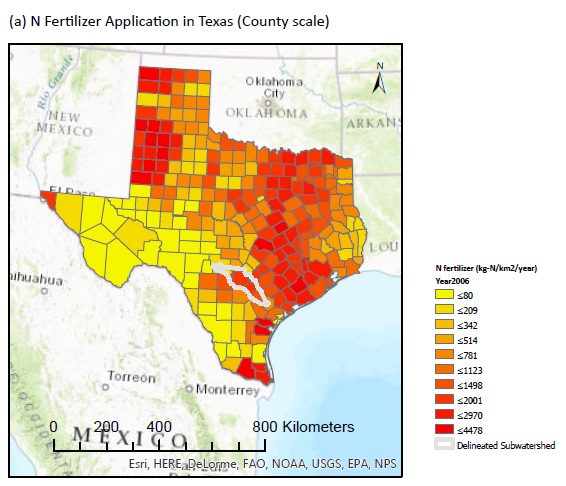 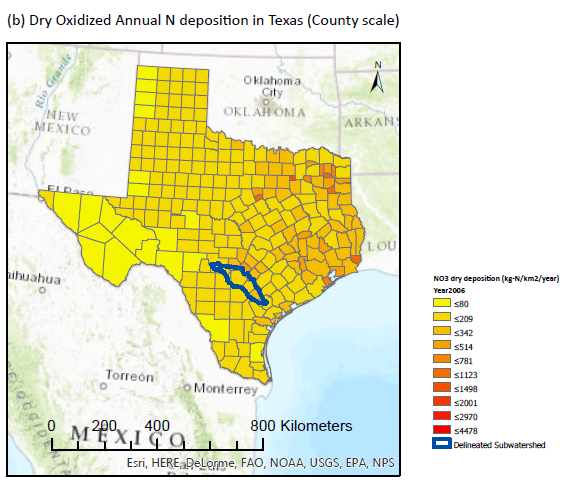 7
Net Anthropogenic Nitrogen Inputs (NANI)
- Convert to land surface model input file (raster)
Grid-based Land Surface Model: Noah-MP-CN
Atmospheric Forcing
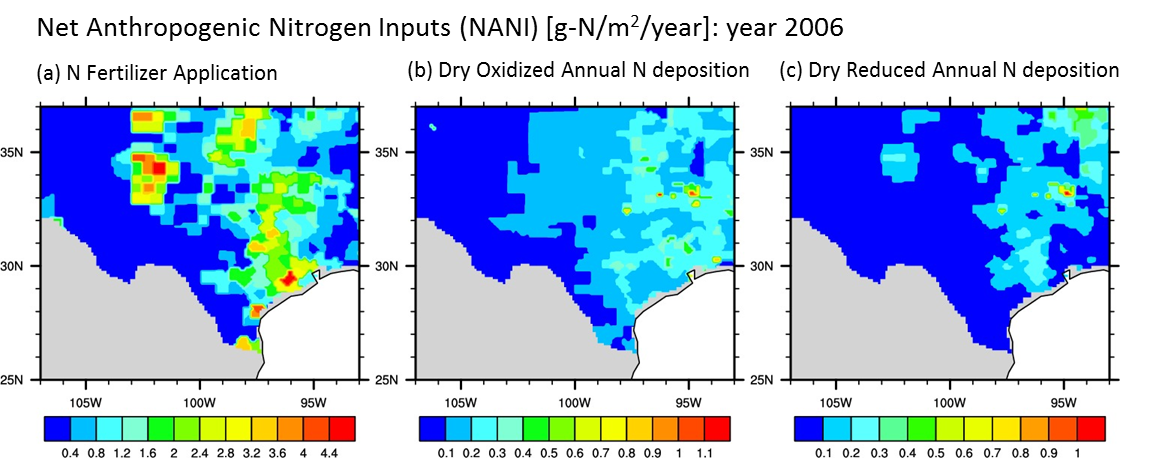 Wrfinput/geo_em
Mineralization
Decomposition
Immobilization
Nitrification
Volatilization
Atmospheric deposition
Denitrification
Fertilizer application
Leaching 
Uptake
Fixation
Leaf N retranslocation
Energy, water, carbon and Nitrogen cycles
NO3- 
Runoff
8
Land Surface Model and River Routing Model
- Simulate NO3-, Runoff, Streamflow
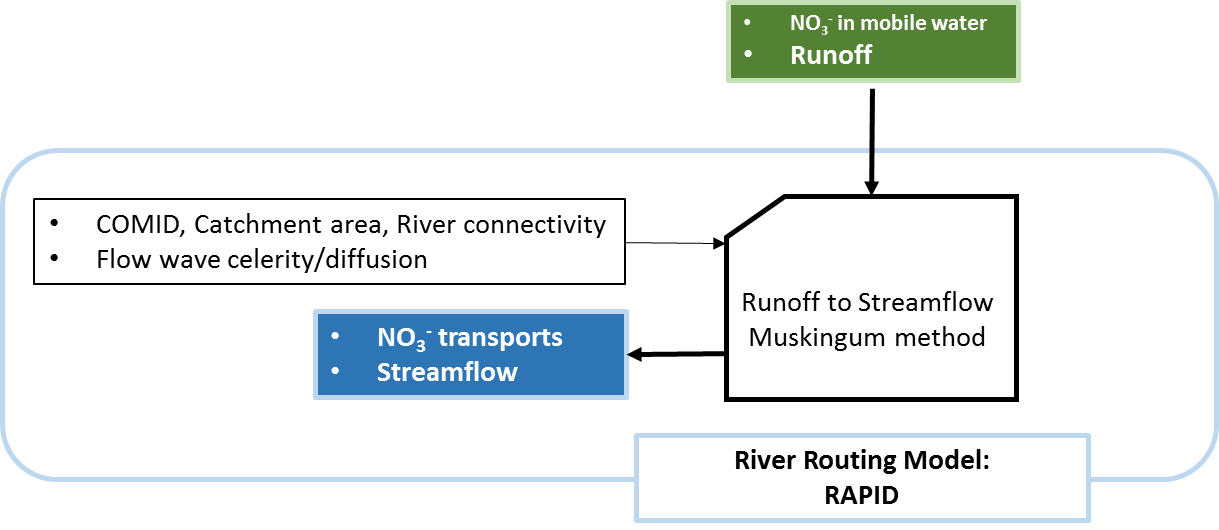 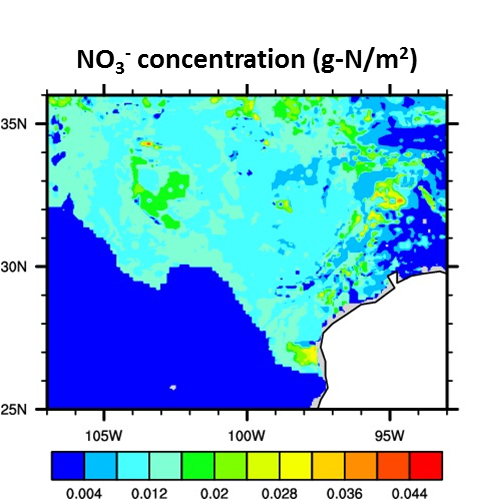 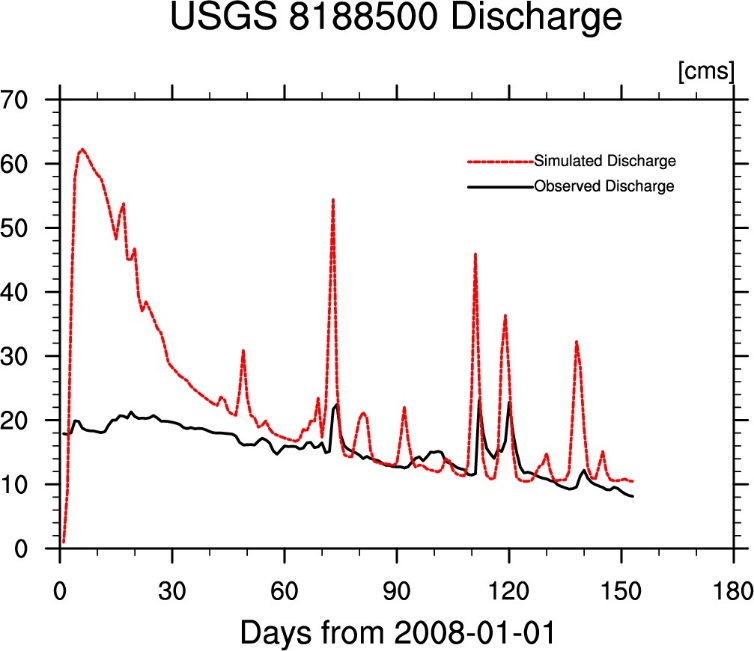 Future Work
NO3- in mobile water
Runoff
COMID, Catchment area, River connectivity
Flow wave celerity/diffusion
USGS gage stations
Runoff to Streamflow
Muskingum method
NO3- concentration (mg/L)
Discharge (cfs)
NO3- transports
Streamflow
River Routing Model:
RAPID
Nutrient Transport
Stored or lagged from previous day
In stream nutrient process
Oxidation
Uptake by algae

(Originally from SWAT)
10
Thank you for your attentionAny question?
11